सैनिक  स्कूल गोपालगंज
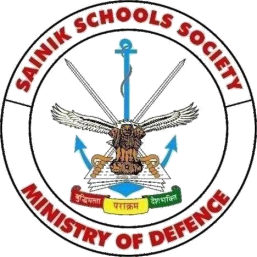 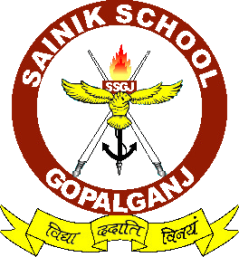 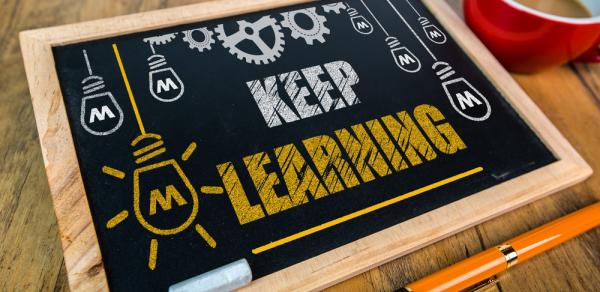 हिन्दी 
कक्षा -IX
 (पूरक पाठ्य-पुस्तक)
पाठ-1 इस जल प्रलय में (फणीश्वरनाथ रेणु)
लेखक-परिचय 
  फणीश्वरनाथ फणीश्वर नाथ ' रेणु ' का जन्म 4 मार्च 1921 को बिहार के अररिय जिले में फॉरबिसगंज के पास औराही हिंगना गाँव में हुआ था। उस समय यह पूर्णिया जिले में था। उनकी शिक्षा भारत और नेपाल में हुई। प्रारंभिक शिक्षा फारबिसगंज तथा अररिया में पूरी करने के बाद रेणु ने मैट्रिक नेपाल के विराटनगर के विराटनगर आदर्श विद्यालय से कोईराला परिवार में रहकर की। इन्होने इन्टरमीडिएट काशी हिन्दू विश्वविद्यालय से 1942 में की जिसके बाद वे स्वतंत्रता संग्राम में कूद पड़े। बाद में 1950 में उन्होने नेपाली क्रांतिकारी आन्दोलन में भी हिस्सा लिया जिसके परिणामस्वरुप नेपाल में जनतंत्र की स्थापना हुई। पटना विश्वविद्यालय के विद्यार्थियों के साथ छात्र संघर्ष समिति में सक्रिय रूप से भाग लिया और जयप्रकाश नारायण की सम्पूर्ण क्रांति में अहम भूमिका निभाई। १९५२-५३ के समय वे भीषण रूप से रोगग्रस्त रहे थे जिसके बाद लेखन की ओर उनका झुकाव हुआ। उनके इस काल की झलक उनकी कहानी तबे एकला चलो रे में मिलती है। उन्होने हिन्दी में आंचलिक कथा की नींव रखी। सच्चिदानन्द हीरानन्द वात्स्यायन अज्ञेय एक समकालीन कवि, उनके परम मित्र थे I 
रचनाएँ:- मैला आंचल, परती परिकथा, जूलूस, दीर्घतपा, कितने चौराहे, पलटू बाबू रोड (उपन्यास), एक आदिम रात्रि की महक, ठुमरी, अग्निखोर,अच्छे आदमी I अपने प्रथम उपन्यास 'मैला आंचल' के लिये उन्हें पद्मश्री से सम्मानित किया गया।
पाठ-1 इस जल प्रलय में (फणीश्वरनाथ रेणु)
महत्वपूर्ण तथ्य 
रेणु आंचलिक कथाकार के रूप में प्रसिद्ध है  I
ग्रामीण जीवन का रागात्मक एवं रसात्मक चित्र खिचा है I
1975 ई० में पटना में आए प्रलयकारी बढ़ का अत्यंत रोमांचकारी वर्णन किया है I
कठिन प्राकृतिक आपदा के समय की मानवीय विवशता का चित्रण I
लेकः इस बढ़ की विभीषिका के प्रत्यक्षदर्शी रहे है I
इस परिस्थिति में लोगों द्वारा दैनिक जीवन की वस्तुओं का संकलन  I
ऐसी परिस्थितियों में हमारा योगदान I
कुछ लोगों की संवेदनहीनता का भी वर्णन है I
ऐसी परिस्थिति में रेडिओ एवं जनसंपर्क विभाग का योगदान  I
ऐसे हालत में लोगों के दिनचर्या का वर्णन किया गया है I
ऐसी परिस्थितियों में अफवाहों का नतीजा I
पाठ-1 इस जल प्रलय में (फणीश्वरनाथ रेणु)
इस विडियो को देखें :-

https://www.youtube.com/watch?v=Kzj7xNxOloc


https://www.youtube.com/watch?v=8bgQhoYhi9I




सौजन्य से :-                 हिंदी विभाग
पाठ-1 दो बैलों की कथा (प्रेमचंद)
गृहकार्य

सौजैन्य से :- (हिंदी विभाग) 
धन्यवाद !